Day 5 – Introduction to Proofs
Unit 2: Congruence, Similarity, & Proofs
Introduction to Proofs
PROOF: Logical argument that uses a sequence of statements to prove a conjecture.

When writing an algebraic proof, you create a chain of logical steps that move from the hypothesis to the conclusion of the conjecture.

THEOREM: A proven conjecture.

When writing a proof, it is important to justify each logical step with a reason.




REASONS you can use: 1) Given Information, 2) Definitions, 3) Previously Proven Theorems or 4) Mathematical Properties.
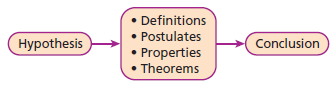 Introduction to Proofs
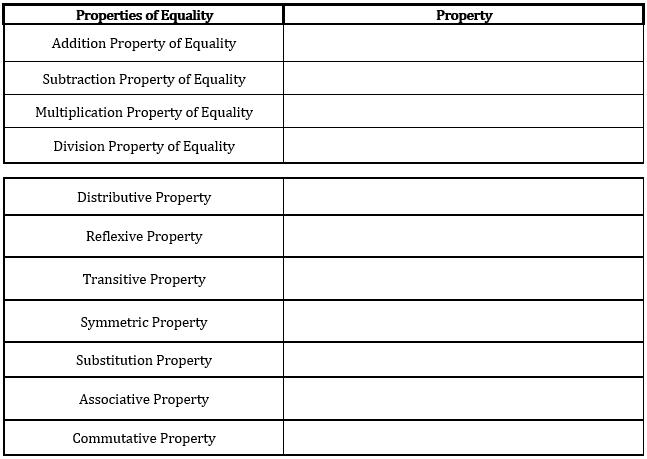 If a = b, then a + c = b + c
If a = b, then a – c = b – c
If a = b, then a · c = b · c
a (b + c) = ab + ac
a = a
If a = b and b = c, then a = c
If a = b, then b = a
If a  = b, the b can replace a in any expression
If a + (b + c) = (a + b) + c
If a + b = b + a
Introduction to Proofs
I-Do
Name the property or equality that justifies each statement
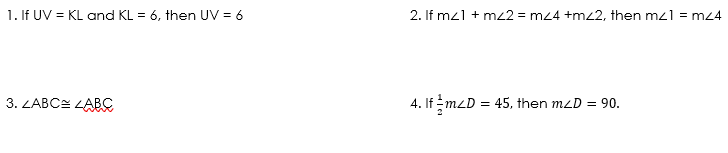 Addition Property of Equality
Substitution Property
Reflexive Property
Substitution
Introduction to Proofs
I-Do
Use the property to complete each statement
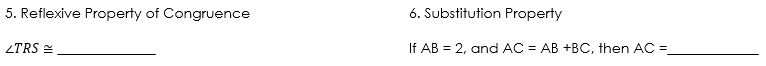 Introduction to Proofs
We-Do
Identify the Property of equality that justifies the missing step(s) to solve the equation
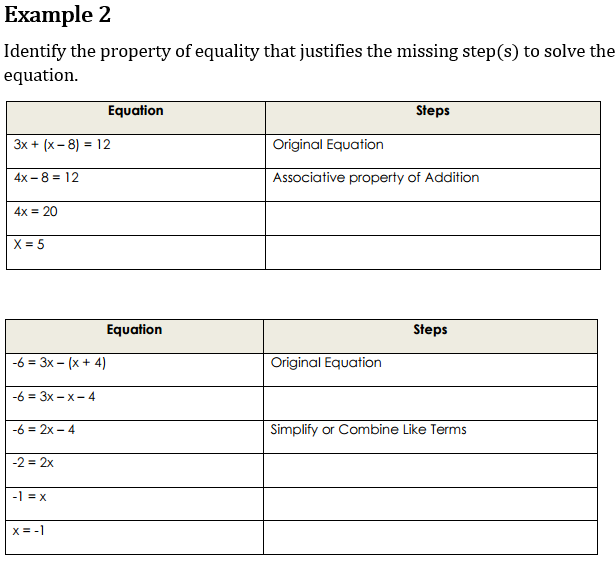 Addition Property
Division Property
Distributive Property
Addition Property
Division Property
Symmetric Property
Introduction to Proofs
We-Do
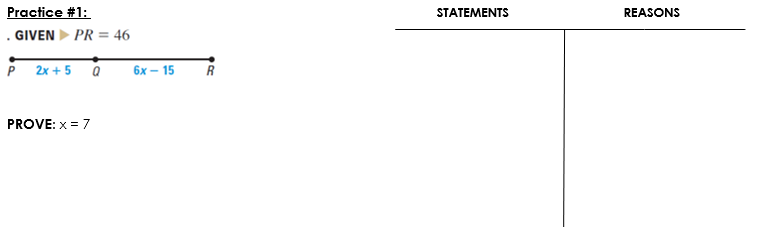 PR = 46		Given
PR = PQ + QR		Segment Addition Postulate
46 = 2x + 5 + 6x – 15	    Substitution
46 = 8x – 10		Combining Like Terms
56 = 8x			Addition Property
7 = x			Division Property
X = 7			Symmetry Property
Introduction to Proofs
We-Do
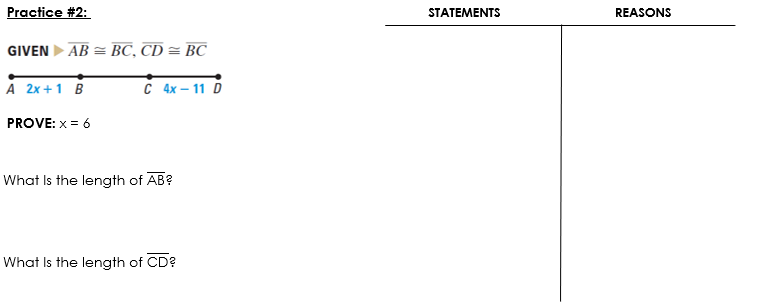 Introduction to Proofs
We-Do
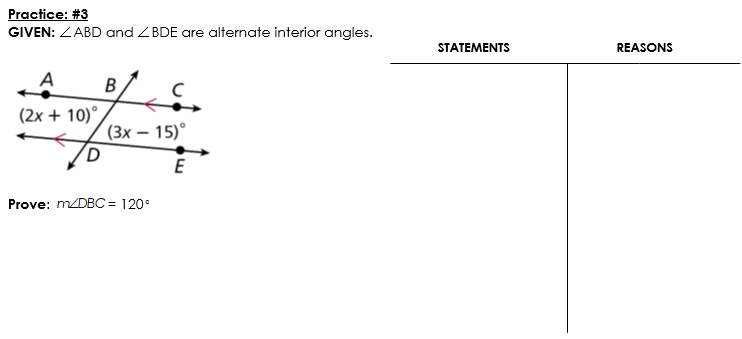 2x +10 = 3x-15			Given
Day 6 – Prove Theorems: Lines & Angles
Unit 2: Congruence, Similarity, & Proofs
WARM-UP
Geometric Proofs: Lines & Angles
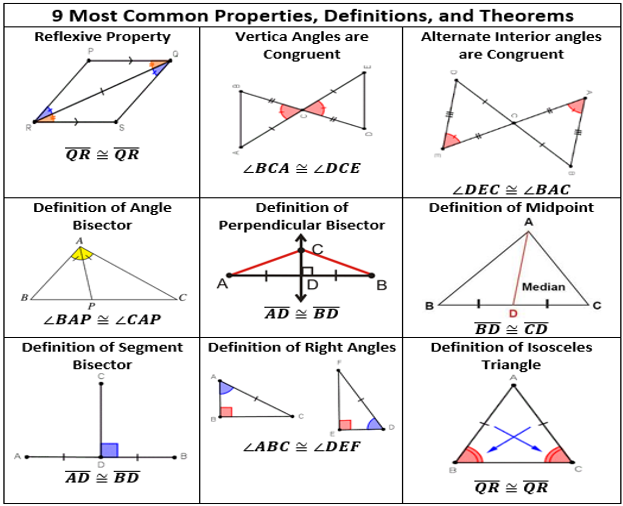 Geometric Proofs: Lines & Angles
I-Do
Prove the Linear Pair Theorem
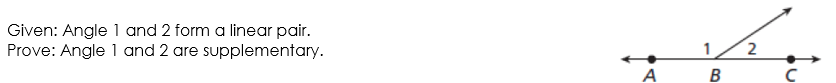 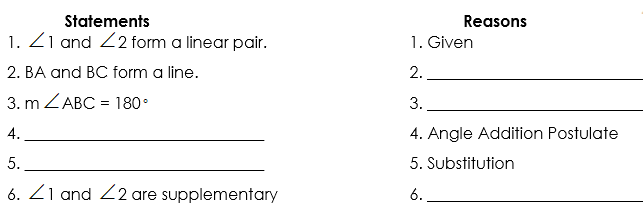 Definition of Opposite Rays
Definition of Linear Pair
Definition of Supplementary
Geometric Proofs: Lines & Angles
I-Do
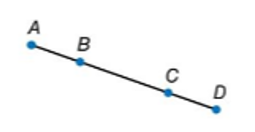 Prove Segment Addition Postulate
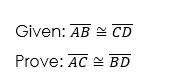 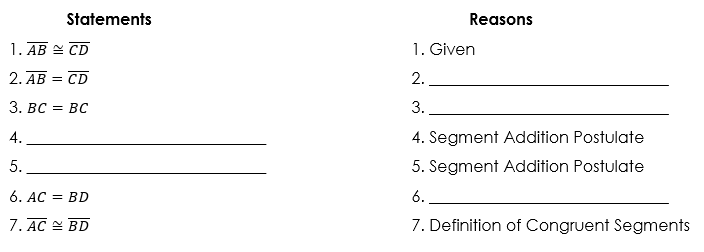 DEFINITION OF CONGRUENT
REFLEXIVE PROP.
SUBSTITUTION PROP.
Geometric Proofs: Lines & Angles
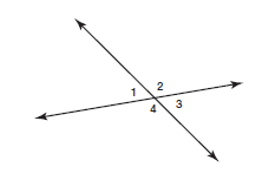 We-Do
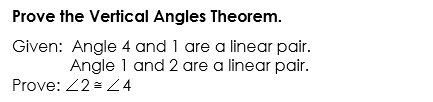 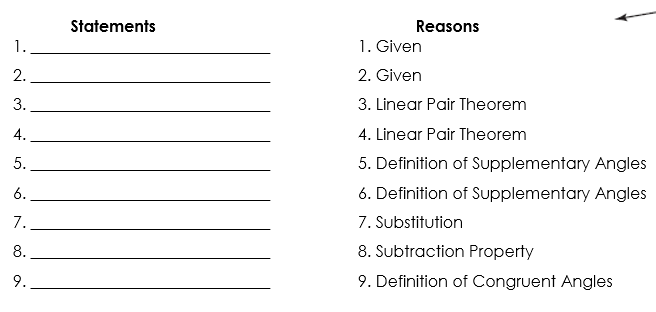 Angle 4 and 1 are a linear pair
Angle 1 and 2 are a linear pair
Geometric Proofs: Lines & Angles
We-Do
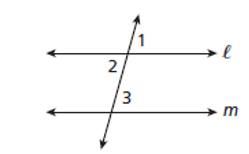 Prove: Alternate Interior Angles are Congruent
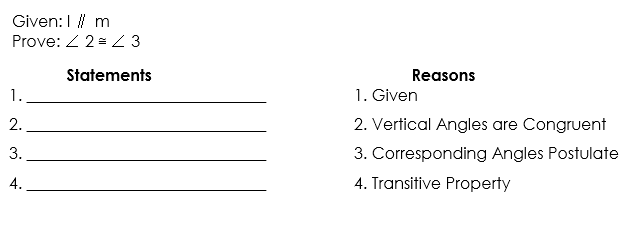 GIVEN
Vertical Angles Theorem
Transitive Property
CHECK FOR UNDERSTANDING
Geometric Proofs: Lines & Angles
We-Do
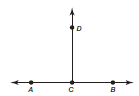 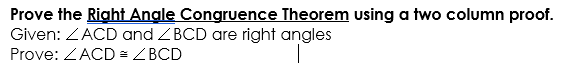 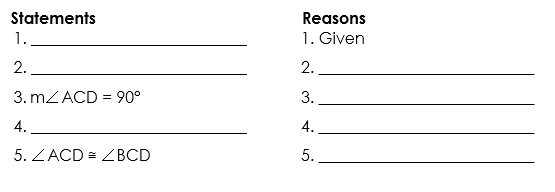 Day 7 – Prove Theorems: Triangles
Unit 2: Congruence, Similarity, & Proofs
Geometric Proofs: Triangles
Geometric Proofs: Triangles
I-Do
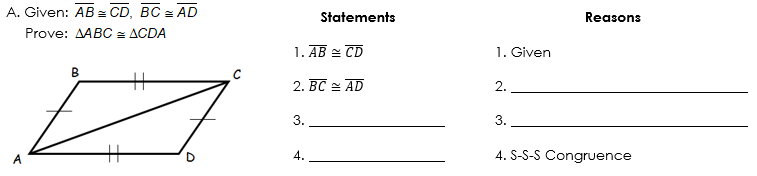 GIVEN
REFLEXIVE PROPERTY
GIVEN
GIVEN
REFLEXIVE PROPERTY
S-S-S CONGRUENCE
CHECK FOR UNDERSTANDING
Geometric Proofs: Triangles
I-Do
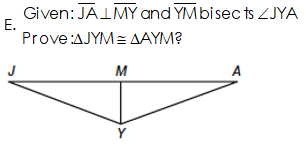 STATEMENTS			REASONS
Geometric Proofs: Triangles
CHECK FOR UNDERSTANDING
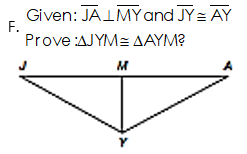 STATEMENTS			REASONS
Geometric Proofs: Triangles
We-Do
PROVE THE ISOSCELES BASE ANGLES THEOREM
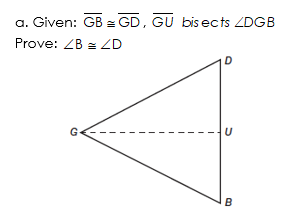 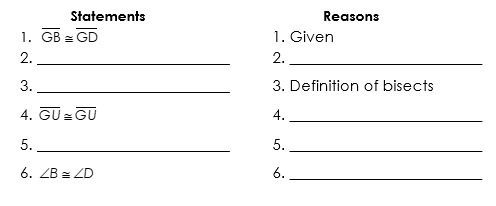